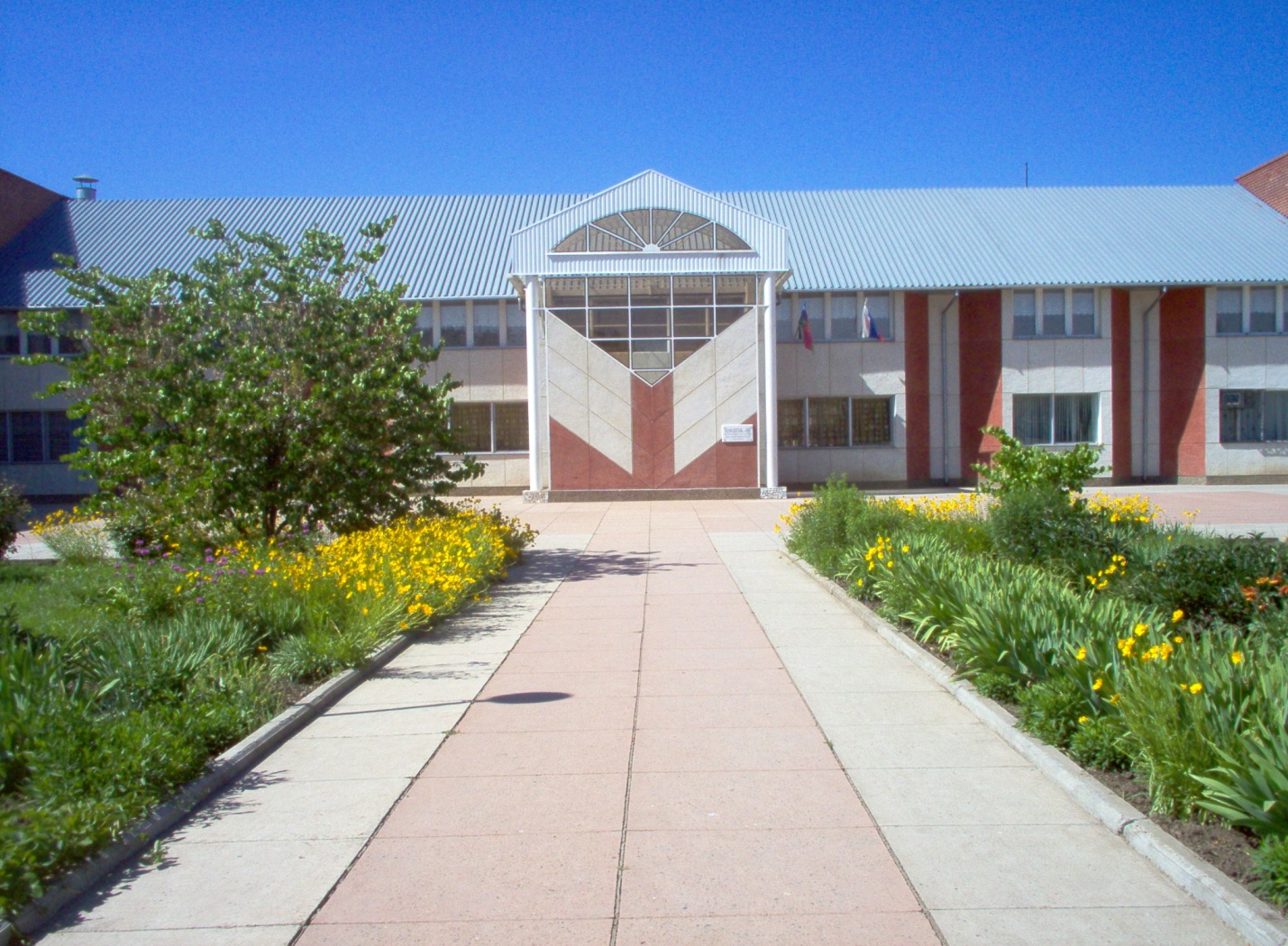 Муниципальное бюджетное общеобразовательное учреждение средняя общеобразовательная школа № 18
Профильное обучение как способ удовлетворения образовательных потребностей учащихся
Математика
Информатика
История
Английский язык
В школе обучается 852 учащихся
     Из них:
     - на дому по общеобразовательной программе (класс, количество) - 0 человек;
     - в форме экстерната (класс, количество) 98 (1 -е кл. -18 чел.,2 кл. -1 чел., 3 кл. -19 чел., 4 кл. -20 чел., 6 кл. -19 чел., 8 кл. -14 чел., 10 кл. -6 чел., 11 кл. -1 чел.);  
     - без оценок (рекомендована программа VIII вида) (класс, количество) 2 чел.  -(8 класс)
3. Количество учащихся:
11 классов  -29 чел.;
  9 классов  77 чел.;
 
4. Окончили четверть на (количество, %): «5»  -35 чел.;
«4»  -178 чел.;
«3»  - 272  чел.;                                                                                                                       
 «2»  - 0 чел.;                                                                                            
5. % качества - 43.6 %, % обученности – 100% по итогам четверти.
Претенденты  на  «Золотую и серебряную  медаль»





Претенденты на аттестат с отличием
1.Зимирева Анна                                      9. Волкова Юлия
2.Лобко Полина                                        10.Вернер  Анастасия                                                
3.Асратян Артур                                       11. Шокарева Арина
4.Кузьмицкая Алина
5.Сараева Мария
6.Клещев Владислав
7.Мурачева Елизавета
8.Попадюк Виталий
Результаты  МБОУ СОШ № 18  за 1 четверть 2012-2013 учебного года
Качество обученности:  43,6
Процент обученности:   100%
Качество обученности:  43,6
Процент обученности:   100%
ГИА – 9 – МБОУ СОШ № 18Сравнительный балл по математике и русскому языку за 2010-2011 и 2011-2012 учебные годы
ЕГЭ  - МБОУ СОШ № 18Сравнительные баллы по ЕГЭ за 2010-2011 и 2011-2012  учебные годыРезультаты ЕГЭ по русскому языку  и математике.(2010-2011 учебный год, 2011-2012 учебный год, средний балл по краю в 2012 году)
Результаты ЕГЭ по литературе(2010-2011 учебный год, 2011-2012 учебный год, средний балл по краю в 2012 году)
Результаты ЕГЭ по истории.(2010-2011 учебный год, 2011-2012 учебный год,средний балл по краю в 2012 году)
Результаты ЕГЭ по обществознанию.(2010-2011 учебный год, 2011-2012 учебный год, средний балл по краю в 2012 году)
Результаты ЕГЭ по химии.(2010-2011 учебный год, 2011-2012 учебный год, средний балл по краю в 2012 году)
Результаты ЕГЭ по биологии.(2010-2011 учебный год, 2011-2012 учебный год, средний балл по краю в 2012 году)
Результаты ЕГЭ по физике.(2010-2011 учебный год, 2011-2012 учебный год, средний балл по краю в 2012 году)
Результаты ЕГЭ по информатике и ИКТ.(2010-2011 учебный год, 2011-2012 учебный год, средний балл по краю в 2012 году)
Результаты ЕГЭ по английскому языку.(2010-2011 учебный год, 2011-2012 учебный год, средний балл по краю в 2012 году)
Организация питания за родительские средства
Сентябрь-318748 руб.
                    Октябрь- 441713 руб.
сентябрь
октябрь
Работа сайта.         Работа школьной библиотеки
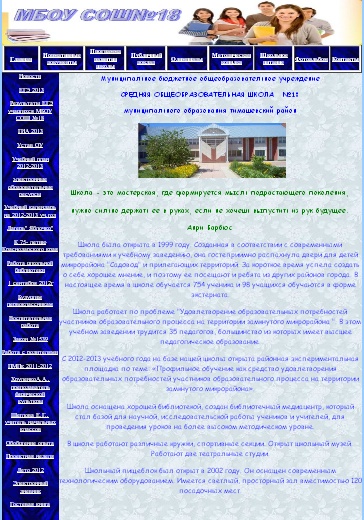 Методическая работа.Работа  по обобщению передового педагогического опыта.
Методическая работа.
Проведено 2 семинара с научным руководителем В.В. Робским по темам:
 «Каким должен быть современный учитель?»;
 «Выявление способностей и потребностей учащихся в условиях профильного обучения».
Работа с оборудованием, полученным в рамках программы «Модернизация образования»
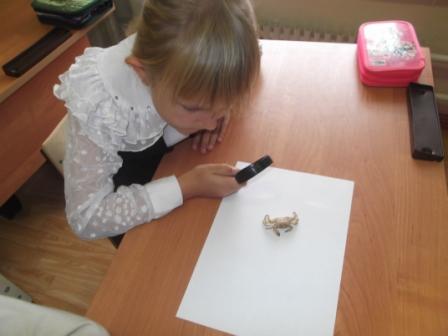 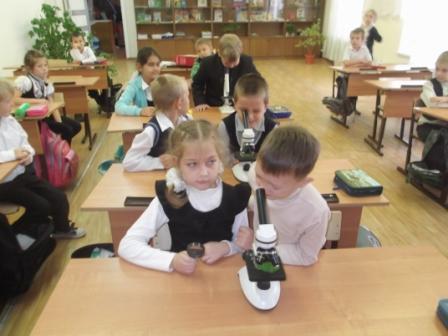 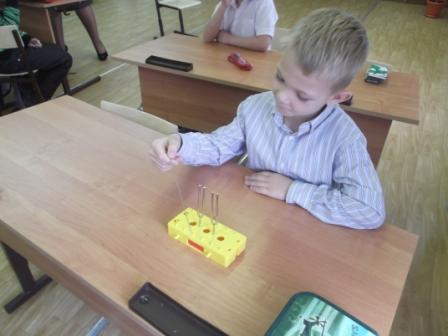 Участие в профессиональном конкурсе  «Мой лучший урок».
Работа с одаренными детьми.
Школьный этап всероссийской олимпиады     2012 г.  2011г.        2012г. 2011г.